From Collecting, Preserving and Serving to Creating – exploring librarians’ new role: the Case of CR/10Haihui Zhang/Yue XuMarch 22, 2018Washington D.C.
About CR/10
Original 
Neutral
Innovative 
Sustainable
Open access
   http://culturalrevolution.pitt.edu/
19 Oct 2009
About CR/10 (Cont.)
Current status
108 interview videos
Bilingual subtitles
Collaborative -  ULS departments, SUNY-Binghamton, Smithsonian, Penn State, University of North Carolina, UC-Irvine,  Georgetown, etc.
Administrative support
19 Oct 2009
Since CR/10 was uploaded and opened…
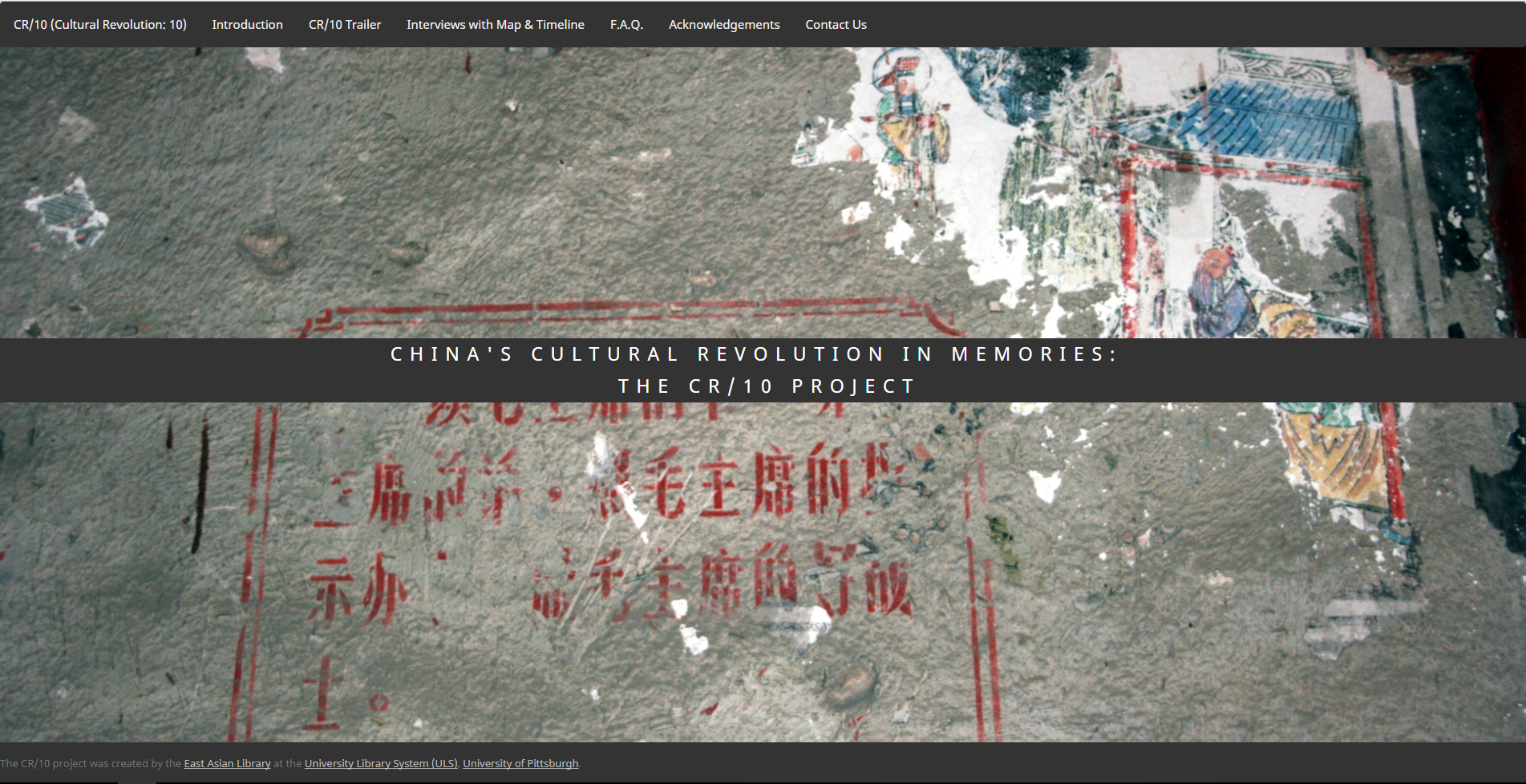 This would be a great teaching tool…
Quite fascinating!
It looks fabulous!
A wonderful digital scholarship project with heavy faculty collaboration and thoughtful addresses to the rights and privacy issues, and, most importantly, to preserve part of the important history in a born-digital format.
I will definitely take advantage of this next time I teach my CR seminar.
Excellent!
This is such a great project!
It is terrific…
Your way of making oral history symbolizes a new page in collection building for research libraries that curate collections for East Asian studies.
What a wonderful project!
Very impressive!
It’s very meaningful project to engage CR studies using oral history approach.
You are doing a meaningful job for future generations.
It’s an especially important project in that this is the last decade in which interviewees who can remember 1966-68 are still fit enough to be interviewed.
19 Oct 2009
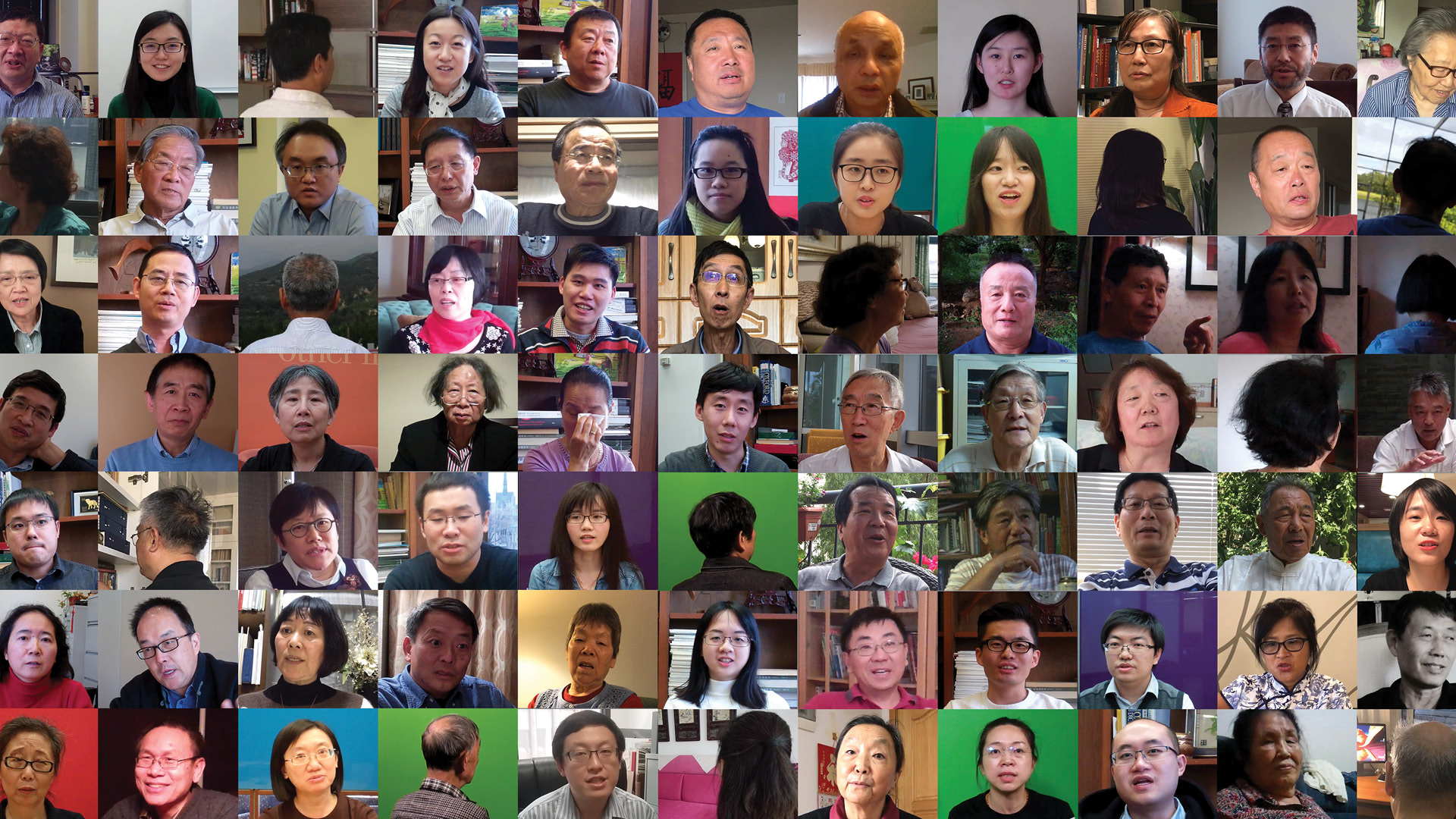 Librarianship Impact & Inquiry
Adapting to change and learning
Librarian’s new role - from a collector, preserver & service provider, to a creator
Build up unique collections
Opportunities for collaboration  
WHY LIBRARIANS?
19 Oct 2009
Why Librarians?
Scholar
Scholar
Librarian
Librarian
Scholar
Librarian
Librarian
Librarian
Politician
Social media reporter
Librarian
Film maker
Librarian
Film maker
Media reporter
etc.
etc.
etc.
etc.
Libraries welcome contributions from the makers.
Can only be carried out by librarians
19 Oct 2009
THANKS
haihuiz@pitt.eduyux22@pitt.edu
19 Oct 2009